Unit 5　 Buying and Selling
单元基础知识过关
WWW.PPT818.COM
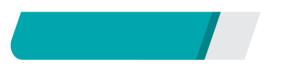 基础知识清单
单元基础知识过关
重点单词
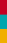 根据汉语提示，写出下列单词及变形
1．付(款)________→________(过去式)
2．元(美国、加拿大、澳大利亚等国的货币单位)________
3．十六________
4．便宜的；廉价的________→___________(反义词)
5．n.口袋；袋子 v．挣；赚下；赢得________
pay	         paid
dollar
sixteen
Cheap	           expensive/dear
pocket
单元基础知识过关
6．(用线、绳等)系；拴；绑；捆；束________→________(现在分词)
7．当……的时候；在……期间________
8．买得起；(有时间)做，能做________
9．分________
10．每天的；日常的________
11．丈夫________→________(对应词)
12．大门________
13．坦白的；诚实的________→________(n.)
tie		  tying
while
afford
cent
everyday
husband        	wife
gate
honest	        honesty
单元基础知识过关
14．价值________ 
15．相信；依赖________
16．创作；创造________ 
17．顾客；主顾；客户________
18．已经________
19．相像的；相仿的；类似的________ 
20．提供；供给________
value
trust
create
customer
already
similar
offer
单元基础知识过关
21．发光；反射________ →________(过去式)
22．成功；做成________→________(n.)
23．疯狂的；荒唐的________
shine		 shone
succeed	 success
crazy
单元基础知识过关
重点短语
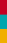 根据汉语意思，写出相应的英文短语
1．挣钱；赚钱__________________
2．(为攀谈而)走到跟前；走近__________________
3．付款；支付__________________
4．待售；供出售__________________
5．从一处到另一处__________________
6．升级；提升；上升__________________
make money
come up to
pay for
for sale
go/walk over to
move up
单元基础知识过关
7．加强；补充__________________
8．惊讶于……；对……感到惊讶__________________
9．推销产品__________________
10．出色；杰出；更为重要__________________
11．吸引某人的目光__________________
12．在……方面有兴趣__________________
13．售空；卖光；脱销__________________
14．少于__________________
beef up
be surprised to…
push a product
stand out
catch one's eye
have an interest in…
sell out of
less than
单元基础知识过关
重点句型
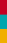 根据汉语意思完成句子
1．玛丽写信时，孩子们正在外面玩耍。
      The children were playing outside ________ Mary ________
       ________ a letter.
2．我们想知道明天是否下雨。rain tomorrow.
       We wonder ________ ________ ________
while		        was
writing
if/whether 	      it 	will
单元基础知识过关
3．恐怕我们买不起这么大一所房子。
      ____ ________ we can't afford ________ ______ such a large house.
4．听到他妈妈生病住院，我们很惊讶。
      We were ________ ________ _______ his mother was ill in  hospital. 
5．吃太多的肉不健康。
       ________ too much meat ________ healthy.
6．我认为在自行车上做作业不安全。
      I ________ ______ it would be safe to do my homework on a bicycle.
I’m      afraid			 	to 	      buy
surprised 	   to 		hear
Eating			   isn't
don’t 	      think
单元基础知识过关
7．你能猜出下面这些句子的意思吗？
      Can you guess ________ ________ ________ the sentences below?
8．一天，刘老师收到了她英国朋友罗斯的电子邮件。
     One day, Ms. Liu _______ an e­mail _____ Rose, her English friend.
9．找到方法去吸引他们的目光。
      Find ways to ________ ________ ________．
10．不到一个小时我就卖完了我的曲奇饼干！
        I ________ ________ ________ my cookies in less than an hour!
the 	      meanings 		of
received 	             from
catch 	their 	eye
sold 	        out 	       of
单元基础知识过关
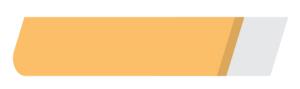 基础知识迁移
单词回顾
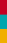 Ⅰ.根据句意及汉语提示完成句子
1. How much did you p________ for the computer?
2．The coat costs 100 d________. Don't you think it is expensive?
3．We picked________ (十六) pears and put them in the basket.
4．Lucy bought some________ (海报) of movie stars.
5．Look! Mrs.  Smith is________ (烘烤) some bread in the kitchen.
ay
ollars
sixteen
posters
baking
单元基础知识过关
Ⅱ.用所给单词的适当形式填空
1．Have you ________ (hear) of Earth Day?
2．I'm ________ (surprise) to see my old friends in the city.
3．I'm not sure if he ________ (succeed) in the coming exam. 
4．The girl has an________ (interested) in collect­ing stamps.
5．Mr. Black asks the kids not to swim in the river, because it's too________ (danger)．
heard
surprised
will succeed
interest
dangerous
单元基础知识过关
短语运用
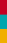 用方框中所给短语的适当形式填空

1．There will be a football match next year. They need some young players to ____________ their team.
2．My sister is ____________ the ladder means she gets a better job.
3．I won't ____________ the books before I receive them.
4．The little boy ____________ the policeman and asked for help.
beef up
moving up
pay for
came up to
单元基础知识过关
was surprised to
5．I ____________ find that man was so trusting. 
6. My brother ____________ music.
7．If you want to ____________ among your classmates, you should spend more time on your study.
8．The girl wears her new dress to _____________．
9．I'm sorry we have ____________ all the apples.
10．It took me ____________ ten minutes to walk to the movie theatre.
has an interest in
stand out
catch people's eye
sold out of
less than
单元基础知识过关
句型突破
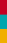 Ⅰ.按要求完成下列各题
1．The new car cost him 50，000 yuan. (改为同义句)
      He__________ 50，000 yuan ________ the new car.
2．Our basketball team is going to play in Shijia­zhuang．(对画线 
      部分提问)
      ______ ________ your basketball team ________ ________ play?
3．I think it would be safe to ride a bicycle.(改为否定句)
      I ________ ________ it would be safe to ride a bicycle.
paid	 for/spent			      on
Where 	  is		 			         going 	       to
don’t             think
单元基础知识过关
4．The Danny Desk­-Cycle is only five dollars．(对画线部分提问)
       ________ ________ is the Danny Desk-­Cycle?
5．When does the train leave? I want to know.(改为复合句)
       I want to know ________ the train ________．
6．It was a great idea. (改为感叹句)
      ________ ________ the idea was!
7．I wonder if you are going to be a scientist. (改为同义句)
      I ________ ________ ________ if you are going to be a scientist.
How		 much
when		         leaves
How 	great
want 	    to 		know
单元基础知识过关
8．Could you tell me how I can get to the park？(改为简单句)
      Could you tell me________ ________ ________ to the park?
9．These cookies are cheap. He said.(改为复合句)
      He said these cookies________ ________．
10．I have already finished my homework.(改为一般疑问句)
        ________ you ________ your homework ________？
how 	    to 		get
were        cheap
Have		     finished			yet
单元基础知识过关
Ⅱ.连词成句
将所给词语连成句子，标点已给出，词语不得重复使用。
1. do, any, English, know, you, business 
    _____________________________________________?
2. store, when, open, your, new, will
    _____________________________________________?
3. me, my, for, father, bread, baked, some 
   ______________________________________________.
Do you know any business English
When will your new store open
My father baked some bread for me
单元基础知识过关
4．need, products, quality, with, good, customers 
      _______________________________________________.
5．year, in, the, we're, red, this 
     ________________________________________________.
Customers need products with good quality
We're in the red this year